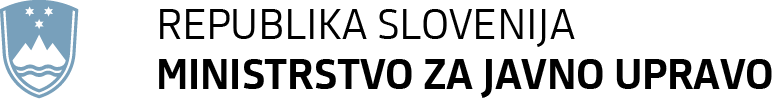 JAVNI RAZPIS ZA DIGITALNO PREOBRAZBO NEVLADNIH IN PROSTOVOLJSKIH ORGANIZACIJ TER POVEČANJE VKLJUČENOSTI NJIHOVIH UPORABNIKOV V INFORMACIJSKO DRUŽBO 2021-2023
Informativna delavnica za prijavitelje

Ljubljana, 21. junij 2021
NAMEN JR
Spodbujanje razvoja digitalne preobrazbe nevladnih in prostovoljskih organizacij s pomočjo: 

vpeljave digitalnih rešitev za storitve, ki jih nudijo NVO,

optimizacija procesov v NVO s pomočjo vpeljave digitalnih rešitev,

višje ravni usposobljenosti zaposlenih in uporabnikov NVO na področju informacijske družbe z namenom hitrega in uspešnega odzivanja na izzive in potrebe družbe
PREDMET JR
SKLOP A
s pomočjo vpeljave digitalnih rešitev digitalizacija storitev, ki jih izvajate za vaše uporabnike na naslednjih področjih: (1) sociala, (2) zdravje, (3) okolje, prostor, ohranjanje narave, (4) kultura, (5) šport, rekreacija, (6) izobraževanje, raziskovanje, znanost, (7) človekove pravice, (8) informacijska družba, digitalizacija, (9) dolgoživa družba, (10) prostovoljstvo, vključno s:
promocijo novih/nadgrajenih storitev z usposabljanji za njihovo uporabo med uporabniki ter
usposabljanji in drugimi aktivnostmi za uporabnike NVO na področju informacijske družbe in digitalnih kompetenc z rabo novih ter obstoječih digitalnih rešitev.
PREDMET
SKLOP B
optimizacija procesov v vaši organizaciji/ konzorciju in razširitev njihovega delovanja s pomočjo vpeljave digitalnih rešitev za učinkovitejše delovanje organizacije/konzorcija vključno z:
usposabljanji svojih zaposlenih, članov in prostovoljcev za njihovo uporabo ter
usposabljanji svojih zaposlenih, članov in prostovoljcev za pridobitev digitalnih kompetenc.
CILJNE SKUPINE
SKLOP A:
nevladne organizacije in njihovi uporabniki

SKLOP B:
nevladne organizacije in njihovi zaposleni, člani in prostovoljci.
POGOJI ZA PRIJAVO NA JR
SKLOP A: PRIJAVITELJI
je nevladna organizacija, ki ima podeljen status nevladne organizacije v javnem interesu,
je imel v letu 2019 ali v letu 2020 najmanj 70.000 EUR prihodka,
je imel na dan 1. 2. 2021 zaposleni vsaj dve (2) osebi za polni ali krajši delovni čas 
vpis v vpisnik prostovoljskih organizacij in organizacij s prostovoljskim programom v skladu z Zakonom o prostovoljstvu ( le za področje prostovoljstvo)
Ostali pogoji in dokazila v poglavju 6.1. RD
UPRAVIČENCI
SKLOP A: PARTNERJI
je nevladna organizacija, ki izpolnjuje pogoje določene v 2. členu Zakona o nevladnih organizacijah (ZNOrg),
je najmanj 24 mesecev vpisan v Poslovni register Slovenije,
je imel v letu 2019 ali v letu 2020 najmanj 20.000 EUR prihodka,
vpis v vpisnik prostovoljskih organizacij in organizacij s prostovoljskim programom v skladu z Zakonom o prostovoljstvu (le za področje prostovoljstvo),
Ostali pogoji in dokazila v poglavju 6.1. RD
UPRAVIČENCI
SKLOP B: PRIJAVITELJI
je nevladna organizacija, ki ima podeljen status nevladne organizacije v javnem interesu,
je imel v letu 2019 ali v letu 2020 najmanj 30.000 EUR prihodka,
je imel na dan 1. 2. 2021 zaposleni vsaj tri (3) osebe za polni ali krajši delovni čas ali vsaj eno (1) osebo ter ima vsaj 200 članov,
Ostali pogoji in dokazila v poglavju 6.1. RD
UPRAVIČENCI
SKLOP B: PARTNERJI
je nevladna organizacija, ki izpolnjuje pogoje določene v 2. členu Zakona o nevladnih organizacijah (ZNOrg),
je najmanj 24 mesecev vpisan v Poslovni register Slovenije,
je imel v letu 2019 ali v letu 2020 najmanj 10.000 EUR prihodka,
Ostali pogoji in dokazila v poglavju 6.1. RD
VIŠINA SOFINANCIRANJA
SKLOP A: do največ 200.000 EUR, pri čemer lahko posamezni pravni subjekt (tj. kot prijavitelj ali partner) zaprosi do največ 70.000 EUR

SKLOP B: do največ 60.000 EUR, pri čemer lahko posamezni pravni subjekt (tj. kot prijavitelj ali partner) zaprosi do največ 30.000 EUR. 

- Največ pomeni, da lahko manj! (ocenjuje se finančni načrt)
TRAJANJE PROJEKTOV
SKLOP A: za obdobje od najmanj 18 do največ 24 mesecev,

SKLOP B: za obdobje od najmanj 12 do največ 15 mesecev

Upravičenci morajo začeti z izvajanjem projektov najpozneje 1. 1. 2022.
POGOJI ZA PRIJAVO
Posamezna NVO se lahko na JR prijavi samo enkrat (ali kot prijavitelj ali kot partner)

SKLOP A: nujno kandidira s partnerjem (najmanj 1+1= konzorcij)
SKLOP B: lahko sam ali s partnerjem 
Konzorcijski sporazum; prijavitelj nosi pravno-formalno odgovornost za cel konzorcij; lastništvo opreme, digitalne rešitve
POGOJI, VIŠINA SREDSTEV, TRAJANJE
*ostali pogoji in dokazila v poglavju 6.1. RD
*za področje prostovoljstvo - vpis v vpisnik prostovoljskih organizacij in organizacij s prostovoljskim programom v skladu z ZProst
UPRAVIČENI STROŠKI
stroški plač in povračil stroškov v zvezi z delom (SSE A v višini 17, 80 EUR, vključeni vsi stroški dela, efektivne ure dela);

stroški storitev zunanjih izvajalcev (usposabljanja, digitalne rešitve, digitalna preobrazba, promocija);

nakup IKT opreme (strojna in programska oprema);

posredni stroški v pavšalnem znesku do 15 % stroškov plač in povračil stroškov v zvezi z delom (za vse partnerje enak)
MERILA ZA SKLOP A
MERILA ZA SKLOP B
IZBOR PRIJAVITELJEV
SKLOP A

iz vsakega področja 1 projekt, razen na področju prostovoljstvo 2 projekta = 11 projektov (najvišje število točk/področje)

+  za preostanek sredstev dodatno xy št. projektov (najvišje št. točk ne glede na področje)

pogoj minimalno št. točk: 65 točk/90 točk
IZBOR PRIJAVITELJEV
SKLOP B

iz vsake regije 1 projekt (najvišje število točk/regijo) = 12 projektov

+  za preostanek sredstev dodatno xy št. projektov (najvišje št. točk ne glede na regijo)

pogoj minimalno št. točk: 50 točk/70 točk
ROK IN NAČIN PRIJAVE
Rok za oddajo vloge: 30.7.2021 do 18:00
izključno po pošti, s priporočeno poštno pošiljko na naslov MJU
v papirnati/tiskani obliki na prijavnih obrazcih, v celoti izpolnjeni + v elektronski obliki še Obrazec 1 A, 2A in 3 oz. 1B, 2B in 3
V kolikor ne bodo v celoti izpolnjeni obrazci (Obrazec 1A, 2A, 3 in 1B , 2B in 3) se prijavitelja ne pozove k dopolnitvi, temveč se taka vloga zavrne
Originalni podpis in žig
RAZPISNA DOKUMENTACIJA IN VPRAŠANJA
Obrazci in priloge na spletni strani: https://www.gov.si/zbirke/javne-objave/javni-razpis-za-digitalno-preobrazbo-nvo/

Dodatna vprašanja po elektronski pošti: gp.mju@gov.si s pripisom naziva JR 

Vprašanja do najkasneje: 23. 7. 2021, odgovori najpozneje do 28.7.2021